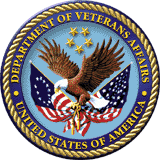 VA Appeals Modernization ActInformal Conferences
Appeals Management Office
March 2020
1
[Speaker Notes: The INSTRUCTOR must take attendance and turn over the attendance sheet to the station’s training manager. 

INTRODUCE yourself as the instructor and introduce fellow instructors.
 
INTRODUCE the lesson.

This course provides students with an overview of informal conferences, and an understanding of how to conduct and document informal conferences for a higher-level review.]
Objective
Conduct and document informal conferences for a higher-level review.
2
[Speaker Notes: REVIEW the learning objective.

At the end of this lesson, you will be able to: 
Conduct and document informal conferences for a higher-level review.]
What is a Higher-Level Review Informal Conference?
3
Informal Conference
An informal conference is contact with a claimant and/or his or her representative telephonically, or as determined by VA, for the sole purpose of allowing the claimant or representative to identify any errors of law or fact in a prior decision.

There must be only one informal conference for a higher-level review. (Exception applies when both rating and non-rating issues are present.)



Note: Under AMA, separate EPs will be created for both rating and non-rating.  
Under RAMP, all issues will fall under one EP 682.
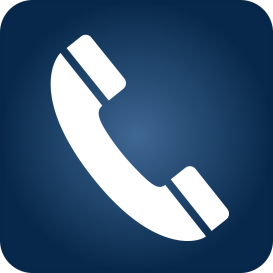 4
[Speaker Notes: REVIEW the definition of informal conference.
 
EMPHASIZE to the students that there must be only one informal conference for a higher-level review.]
Scheduling an Informal Conference (RAMP & AMA)
Employees must add a “Local Hearing” special issue under the Contentions List chevron to retain the EP at the office during scheduling. 

Make at least two attempts to contact either the claimant or the representative to schedule the informal conference.  (only one must be contacted)

Represented Claimants: Call the claimant directly to schedule unless the authorized POA’s information is provided on either the RAMP Opt-in Form or the 20-0996 form. If POA contact information is provided, only two attempts to contact the POA are required (do not contact the claimant). 

Unrepresented Claimants: Call the claimant directly.
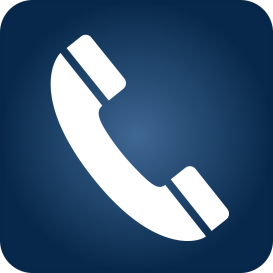 Important:  Employees are not required to conduct a search for POA contact information. The information must be provided on the application form.
5
[Speaker Notes: TELL the students a “Local Hearing” special issue must be added under the Contentions List chevron to retain the EP at the office during scheduling of the informal conference.
 
TELL the students that at least two attempts to contact the claimant and/or representative to schedule the informal conference must be made.]
Scheduling an Informal Conference (RAMP & AMA)
If contact cannot be made on the first attempt:
Leave a general voicemail message requesting a call back at either a specified telephone line within the DROC or 1-800-827-1000 for the RAMP Sites.
Add the date of the first attempt to the existing informal conference tracked item under Follow-Up 1 (not the closure date).
document the unsuccessful contact on VA Form 27-0820, Report of General Information
Verify the special issue for “Local Hearing” has been added to at least one issue.
Add a permanent note in VBMS and suspense the EP for 3 business days.
6
[Speaker Notes: TELL the students it is best practice to wait until the informal conference is scheduled to conduct a review of the record in preparation.]
Scheduling an Informal Conference (RAMP & AMA)
If contact cannot be made on the second attempt:
Document the attempt on VA Form 27-0820. 
Close the associated tracked item. 
*Add a permanent note in VBMS. 
Provide a copy of the VA Form 27-0820 to the claimant’s representative, if applicable.

Best practice: Wait until the informal conference is scheduled to conduct a review of the record in preparation. 

*For the permanent note in the VBMS, indicate whether a voicemail was left, using the following suggested text:

“I called the requester [or the representative] regarding an informal conference for the pending higher-level review. When he [or she] returns my call, please complete a VA Form 27-0820 to capture a telephone number and a date and time over the next week when the requester or representative will be available during regular business hours for the informal conference.”
7
Knowledge Check Scenario
VA received VA Form 20-0996 for a higher-level review with an informal conference on March 11, 2019. The Veteran provided their POA’s contact information on the form. The HLR reviewer unsuccessfully contacted the Veteran’s POA  by telephone and left a message on March 12, 2019 to contact the specified telephone line within the DROC. What are the next steps for the HLR reviewer before issuing a decision on the claim?
8
Knowledge Check Scenario cont.
HLR reviewer should:
Add the date of the first attempt to the existing informal conference tracked item, then verify the special issue for “Local Hearing” has been added to at least one issue. Add a permanent note in VBMS and suspense the EP for 3 business days. Lastly a Follow-up with a second attempt in 3 business days.
9
Conducting an Informal Conference (RAMP & AMA)
During the Informal Conference:
Read the provided script to the claimant and/or representative.
Document the conversation on the applicable “HLR Informal Conference Worksheet” (RAMP or AMA).
DO NOT document facts not present prior to the closing of the evidentiary record. 
Close the associated tracked item.
Complete a new decision for all higher-level review issues.
Instruct the claimant or representative that no new evidence will be considered.
For RAMP, inform the Veteran or representative they must wait until a decision is issued on the HLR before seeking review under a different review option (supplemental claim or Board Appeal).
For AMA, the claimant or representative is able to switch lanes by withdrawing the current review option and filing either a Supplemental Claim form (VA Form 20-0995) or Board Appeal form (VA Form 10182).
8
[Speaker Notes: TELL the students facts not present prior to the closing of the evidentiary record should not be documented.]
Lesson Recap/Knowledge Check
What is the purpose of an informal conference?
To allow the claimant or representative to identify any errors of law or fact in a prior decision.

What must employees add under the Contentions List chevron to retain the EP at the office during scheduling? 
“Local Hearing” special issue

How many attempts must be made to contact the claimant or representative to schedule the informal conference?
Two attempts (do not contact the claimant when POA information is listed on the form)

Informal Conferences should be documented on what worksheet?
Document the conversation on the applicable “HLR Informal Conference Worksheet” (RAMP or AMA)
11
[Speaker Notes: REVIEW the questions and responses with the students.]
Questions?
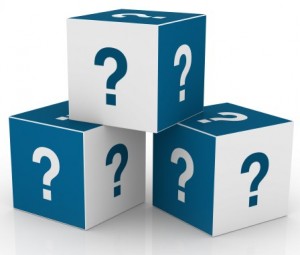 Scheduling an Informal Conference
Conducting an Informal Conference
12
[Speaker Notes: Instructor Notes:

As stated in the beginning of the training, the lesson objectives were to:
Conduct and document informal conferences for a higher-level review.

We discussed each of these objectives through the following topics in each slide today:
Scheduling an Informal Conference
Conducting an Informal Conference

Are there any additional questions?]
Next Steps
A satisfaction survey has been assigned to you in TMS
Be sure to complete the survey to receive credit for this training
13
[Speaker Notes: Instructor Notes:

A satisfaction survey has been assigned to you in TMS. Completing it will allow you to receive credit for this training.]